Raider RevTuesday, January 19, 2016Grade 12
Opening SessionTuesday, January 19, 2016Grade 12
Opening SessionTuesday, January 19, 2016Grade 12
Opening SessionTuesday, January 19, 2016Grade 12
Opening SessionTuesday, January 19, 2016Grade 12
Work SessionTuesday, January 19, 2016Grade 12
First SectionTuesday, January 19, 2016
Second SectionTuesday, January 19, 2016
Third SectionTuesday, January 19, 2016
Fourth SectionTuesday, January 19, 2016
Work SessionTuesday, January 19, 2016Grade 12
Raider RevTuesday, January 19, 2016Grade 12
Closing SessionTuesday, January 19, 2016Grade 12
AnnouncementsTuesday, January 19, 2016Grade 12
HomeworkTuesday, January 19, 2016Grade 12
Raider RevWednesday, January 20, 2016Grade 12
Essential QuestionsWednesday, January 20, 2016Grade 12
Class Discussion Wednesday, January 20, 2016Grade 12
Look at the picture to the right and decide what, if anything, about the architecture in the photograph is Gothic.
Class Discussion Wednesday, January 20, 2016Grade 12
Look at the picture to the right and decide what, if anything, about the architecture in the photograph is Gothic.
Class Discussion Wednesday, January 20, 2016Grade 12
Listen to this song from Disney’s, “The Hunchback of Notre Dame.” Decide whether there is anything Gothic in the animation.
Class Discussion Wednesday, January 20, 2016Grade 12
Listen to the narration of Dracula, by Bram Stoker. Decide what, if anything, about the narration is Gothic.
Gothic LiteratureWednesday, January 20, 2016Grade 12
Gothic LiteratureWednesday, January 20, 2016Grade 12
Gothic LiteratureWednesday, January 20, 2016Grade 12
Work SessionWednesday, January 20, 2016Grade 12
Work SessionWednesday, January 20, 2016Grade 12
Closing Session: Pop QuizWednesday, January 20, 2016Grade 12
AnnouncementsWednesday, January 20, 2016Grade 12
HomeworkWednesday, January 20, 2016Grade 12
Raider RevThursday, January 21, 2016Grade 12
Essential QuestionThursday, January 21, 2016Grade 12
Opening SessionThursday, January 21, 2016Grade 12
Work SessionThursday, January 21, 2016Grade 12
Work SessionThursday, January 21, 2016Grade 12
Work SessionThursday, January 21, 2016Grade 12
Work SessionThursday, January 21, 2016Grade 12
Closing SessionThursday, January 21, 2016Grade 12
AnnouncementsThursday, January 21, 2016Grade 12
HomeworkThursday, January 21, 2016Grade 12
This is a single person assignment.
Raider RevFriday, January 22, 2016Grade 12
You have 4 minutes.
After you are done, staple your Raider Revs together.
Essential QuestionFriday, January 22, 2016Grade 12
Opening SessionFriday, January 22, 2016Grade 12
Opening SessionFriday, January 22, 2016Grade 12
Daily AgendaFriday, January 22, 2016Grade 12
Work SessionFriday, January 22, 2016Grade 12
Closing SessionFriday, January 22, 2016Grade 12
Closing SessionFriday, January 22, 2016Grade 12
Closing SessionFriday, January 22, 2016Grade 12
Raider RevMonday, January 25, 2016Grade 12
Essential QuestionFriday, January 22, 2016Grade 12
Daily AgendaFriday, January 22, 2016Grade 12
Opening SessionFriday, January 22, 2016Grade 12
Opening SessionFriday, January 22, 2016Grade 12
Opening SessionFriday, January 22, 2016Grade 12
Work SessionFriday, January 22, 2016Grade 12
Work SessionFriday, January 22, 2016Grade 12
Work SessionMonday, January 25, 2016Grade 12
Closing SessionMonday, January 25, 2016Grade 12
AnnouncementsMonday, January 25, 2016Grade 12
HomeworkMonday, January 25, 2016Grade 12
This is a single person assignment.
Raider RevTuesday, January 26, 2016Grade 12
You have 4 minutes.
Remember to date this entry on your paper.
Class Discussion/Reading ReviewTuesday, January 26, 2016Grade 12
Daily AgendaTuesday, January 26, 2016Grade 12
Opening SessionTuesday, January 26, 2016Grade 12
Opening SessionTuesday, January 26, 2016Grade 12
Opening SessionTuesday, January 26, 2016Grade 12
Opening SessionTuesday, January 26, 2016Grade 12
Work SessionTuesday, January 26, 2016Grade 12
Closing SessionTuesday, January 26, 2016Grade 12
Word Wall DirectionsTuesday, January 26, 2016Grade 12
AnnouncementsTuesday, January 26, 2016Grade 12
HomeworkTuesday, January 26, 2016Grade 12
Raider RevWednesday, January 27, 2016Grade 12
Essential QuestionWednesday, January 27, 2016Grade 12
Daily AgendaWednesday, January 27, 2016Grade 12
Class Discussion/Reading ReviewWednesday, January 27, 2016Grade 12
Opening SessionWednesday, January 27, 2016Grade 12
Work SessionWednesday, January 27, 2016Grade 12
Work SessionWednesday, January 27, 2016Grade 12
Work SessionWednesday, January 27, 2016Grade 12
Closing SessionWednesday, January 27, 2016Grade 12
AnnouncementsWednesday, January 27, 2016Grade 12
Raider RevThursday, January 28, 2016Grade 12
Essential QuestionThursday, January 28, 2016Grade 12
Daily AgendaThursday, January 28, 2016Grade 12
Opening SessionThursday, January 28, 2016Grade 12
Don’t have a phone?

Work with a partner beside you who does.
You have 15 minutes.
Work SessionThursday, January 28, 2016Grade 12
Materials are available at the front of the room.
Closing SessionThursday, January 28, 2016Grade 12
AnnouncementsThursday, January 28, 2016Grade 12
HomeworkThursday, January 28, 2016Grade 12
Raider RevFriday, January 29, 2016Grade 12
Opening and Work SessionsFriday, January 29, 2016Grade 12
Daily AgendaFriday, January 29, 2016Grade 12
Opening and Work SessionsFriday, January 29, 2016Grade 12
Opening and Work SessionsFriday, January 29, 2016Grade 12
Closing SessionFriday, January 29, 2016Grade 12
AnnouncementsFriday, January 29, 2016Grade 12
Raider RevMonday, February 01, 2016Grade 12
Raider RevMonday, February 01, 2016Grade 12
Daily AgendaFriday, February 01, 2016Grade 12
Opening SessionMonday, February 01, 2016Grade 12
Work SessionMonday, February 01, 2016Grade 12
Work SessionMonday, February 01, 2016Grade 12
Closing SessionMonday, February 01, 2016Grade 12
AnnouncementsMonday, February 01, 2016Grade 12
HomeworkMonday, February 01, 2016Grade 12
Raider RevTuesday, February 02, 2016Grade 12
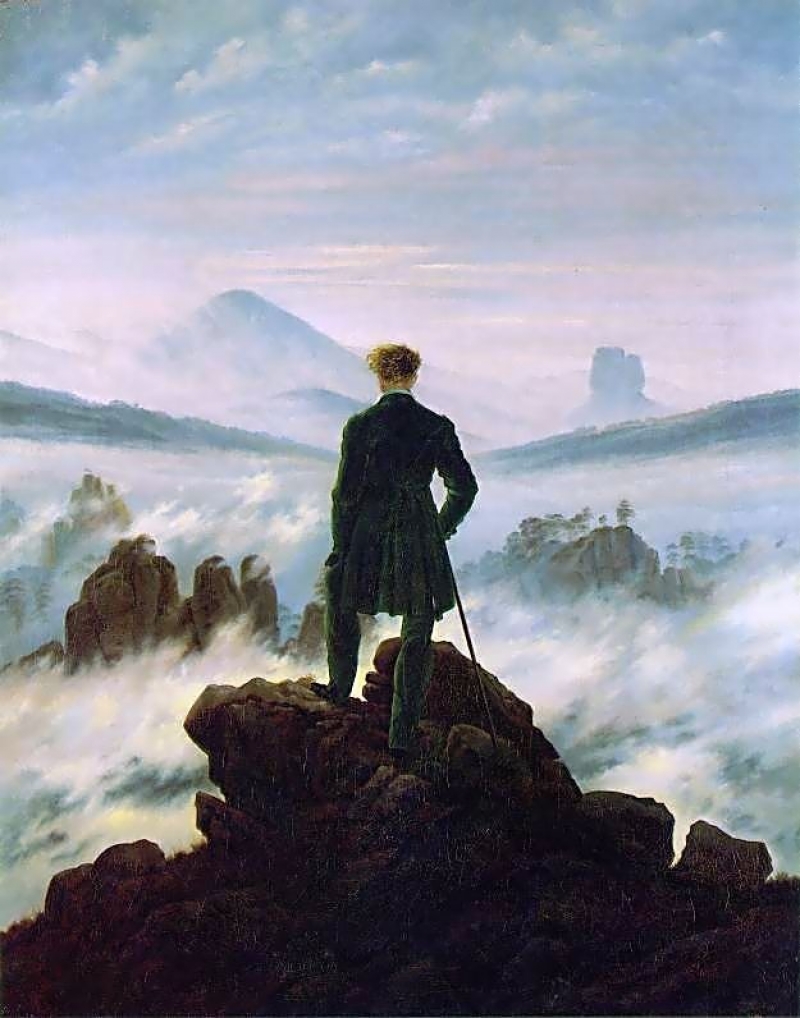 Opening SessionTuesday, February 02, 2016Grade 12
Opening SessionTuesday, February 02, 2016Grade 12
Opening SessionTuesday, February 02, 2016Grade 12
Opening SessionTuesday, February 02, 2016Grade 12
Work SessionTuesday, February 02, 2016Grade 12
Work SessionTuesday, February 02, 2016Grade 12
Work SessionTuesday, February 02, 2016Grade 12
Closing SessionTuesday, February 01, 2016Grade 12
HomeworkTuesday, February 02, 2016Grade 12
Raider RevWednesday, February 03, 2016Grade 12
Daily AgendaWednesday, February 03, 2016Grade 12
Opening SessionWednesday, February 03, 2016Grade 12
Opening SessionWednesday, February 03, 2016Grade 12
Work SessionWednesday, February 03, 2016Grade 12
Work SessionWednesday, February 03, 2016Grade 12
Work SessionWednesday, February 03, 2016Grade 12
Closing SessionWednesday, February 03, 2016Grade 12
Raider RevThursday, February 04, 2016Grade 12
But…
Raider RevThursday, February 04, 2016Grade 12
AnnouncementsThursday, February 04, 2016Grade 12
Opening SessionThursday, February 04, 2016Grade 12
You have fifteen minutes to read in class today and work on these assignments.
Work SessionThursday, February 04, 2016Grade 12
Closing SessionThursday, February 04, 2016Grade 12
Closing SessionThursday, February 04, 2016Grade 12
Raider RevFriday, February 05, 2016Grade 12
Raider RevFriday, February 05, 2016Grade 12
Opening SessionFriday, February 05, 2016Grade 12
Work SessionFriday, February 05, 2016Grade 12
Work SessionFriday, February 05, 2016Grade 12
Work SessionFriday, February 05, 2016Grade 12
Work SessionFriday, February 05, 2016Grade 12